Cooperative Learning
Presented by
Jessica Drinks and Heather Drinkwater
What Does It Look Like?
Positive interdependence
Face-to-face interaction
Individual and group accountability
Group behaviors
Group processing


*Main idea:  Two (or three or four!) heads are better than one!
[Speaker Notes: Positive interdependence: Students feel responsible for their own and the group's effort (“sink or swim together”)
Face-to-face interaction: Students encourage and support one another; the environment encourages discussion and eye contact
Individual and group accountability: Each student is responsible for doing their part; the group is accountable for meeting its goal
Group behaviors: Group members gain direct instruction in the interpersonal, social, and collaborative skills needed to work with others are developed
Group processing: Group members analyze their own and the group's ability to work together]
Cooperative Learning is NOT
Students working on independent assignments but sitting with other students
Having one student do a group report while everyone else puts their names on it
Students stuck in random groups is NOT the same as structuring cooperative interdependence among students
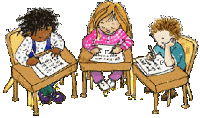 [Speaker Notes: Cooperative learning can also be contrasted with what it is not. Cooperation is not having students sit side-by-side at the same table to talk with each other as they do their individual assignments. Cooperation is not assigning a report to a group of students where one student does all the work and the others put their names on the product as well. Cooperation involves much more than being physically near other students, discussing material, helping, or sharing material with other students. There is a crucial difference between simply putting students into groups to learn and in structuring cooperative interdependence among students.  (source: http://serc.carleton.edu/introgeo/cooperative/index.html)]
How Can I Use it in the Library?
Small Group Book Talks
“sell” the book

Partner reading 
SSR

Writing
brainstorm topics
Pre-writing
“how to” piece
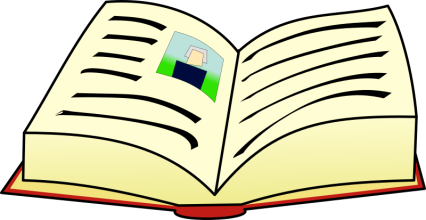 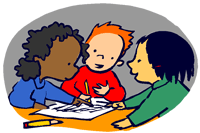 [Speaker Notes: Small Group Book Talks
This could be a time for students to "sell" the book they are reading and encourage others to read it as well
Partner reading 
students read silently and then take turns reading aloud
after Sustained Silent Reading (SSR), have students gather in groups to summarize what books or chapters they read
Writing
brainstorm topics, pre-writing, and during peer review conferences
write a "how-to" piece. Students, in groups, can write about how to make a model or drawing, exchange what they've written with another group, and collaborate to make the model or drawing.
Have students read texts and use a double-entry journal to list critical points and their responses.]
Cooperative Learning VS.
Direct Instruction
Cooperative Learning
Student-centered approach
Teacher is the facilitator
Both student and teacher undergo learning process together
Teacher-centered approach
Teacher is the expert
Teacher is the source of knowledge and has status over the students
[Speaker Notes: http://teach.com/what/teachers-teach/teaching-methods]
Lesson Plan
Standards for 21st Century Learner
Skills: 
1.1.9 Collaborate with others to broaden and deepen understanding
3.1.3 Use writing and speaking skills to communicate new understandings effectively
 Dispositions
1.2.1 Display initiative and engagement by posing questions and investigating the answers beyond the collection of superficial facts.
Responsibilities
1.3.4 Contribute to the exchange of ideas within the learning community.

Language Arts—7th grade
7.6 The student will read and demonstrate comprehension of a variety of nonfiction texts.
puzzle-riddle-toy-playing-160515/ CC BY 2.0
Jigsaw Activity:  Students will work in small groups to become an “expert” on one type of nonfiction, then report their findings to their group
Lesson (cont)
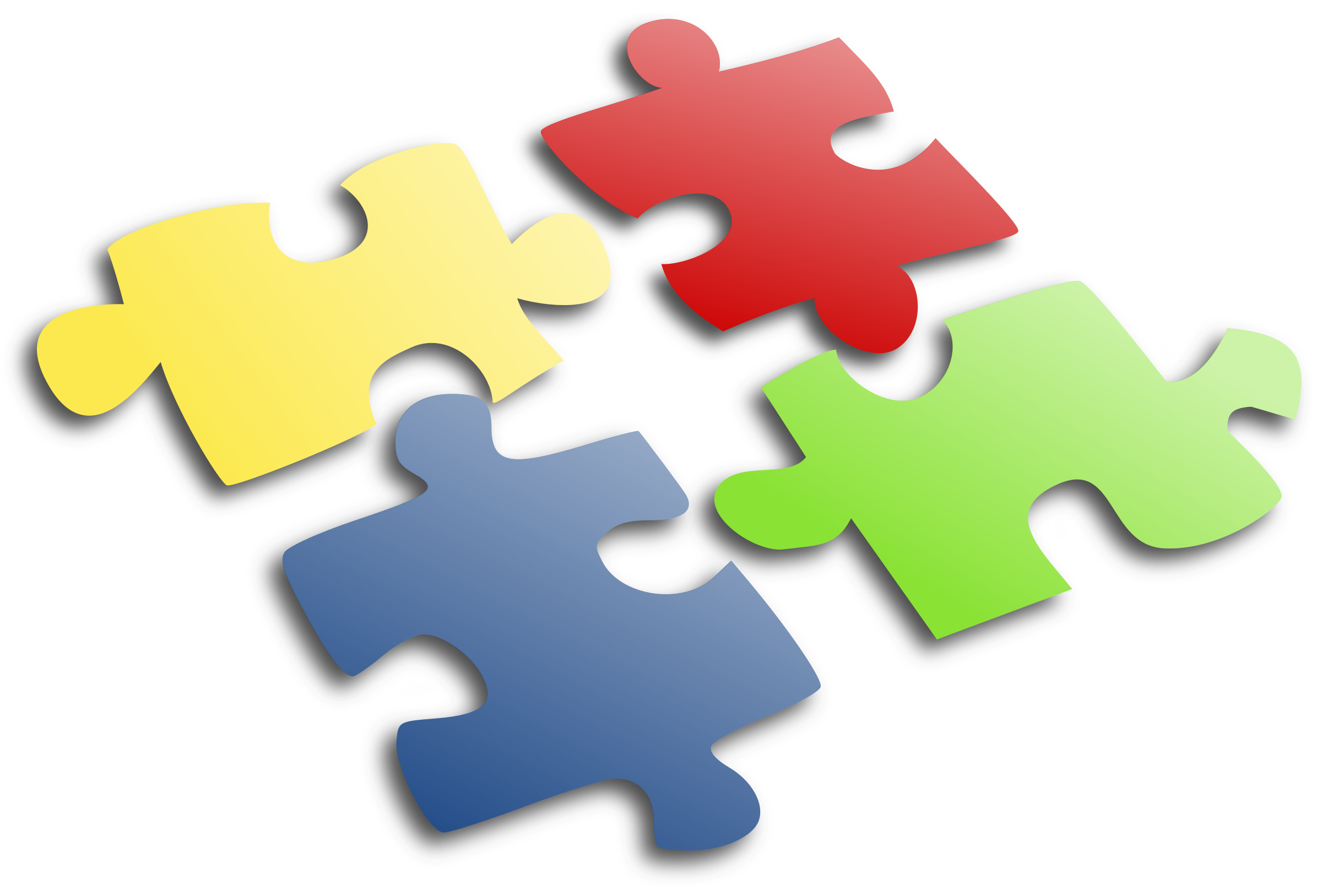 expository

 nonfiction
narrative nonfiction
description nonfiction
persuasive


 nonfiction
[Speaker Notes: This lesson will be an opportunity for students to use the cooperative learning method of jigsaw in order to learn information on different forms of nonfictional text.  
The students will be divided into groups of four and each student will be assigned a particular form of nonfiction: narrative nonfiction, expository nonfiction, persuasive nonfiction, or description nonfiction.  
The student will then become an “expert” on the single form of nonfiction while working with students assigned to the same topic.
Upon returning to the group, they will teach the other members of the group about their form of nonfiction.  The student will include hands on examples from library books of their particular type of nonfiction.
Each group member presents their topic in a round-robin fashion with opportunities for questions and discussion]
References
Cooperative Learning. (n.d.). Retrieved February 13, 2016, from https://www.teachervision.com/pro-dev/cooperative-learning/48531.html?page=3 
OVERVIEW. (n.d.). Retrieved February 13, 2016, from https://www.jigsaw.org/